Неделя безопасности.       21гр.
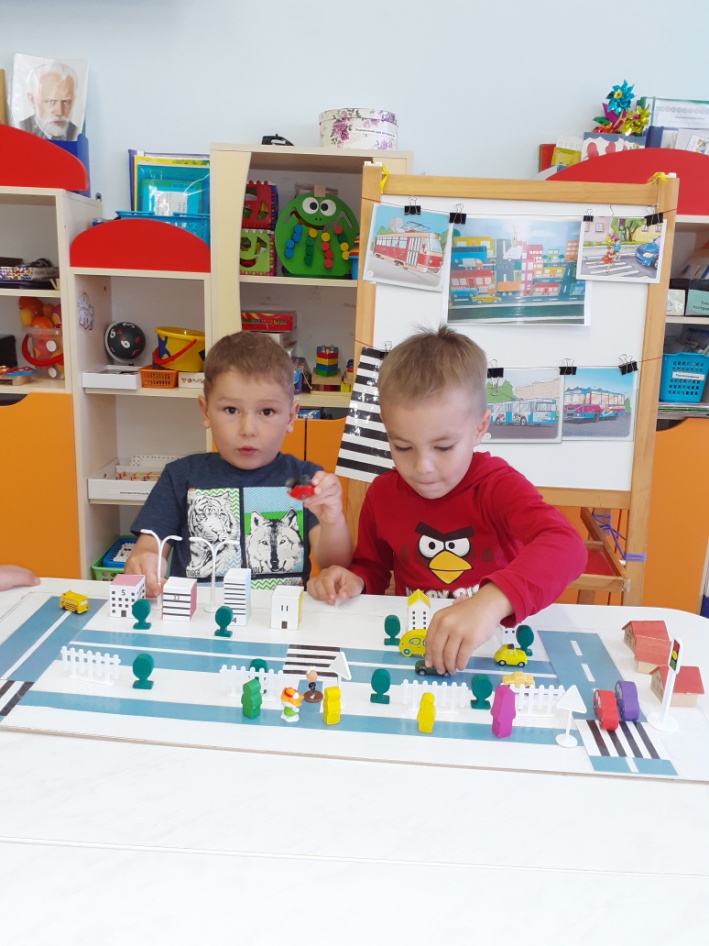 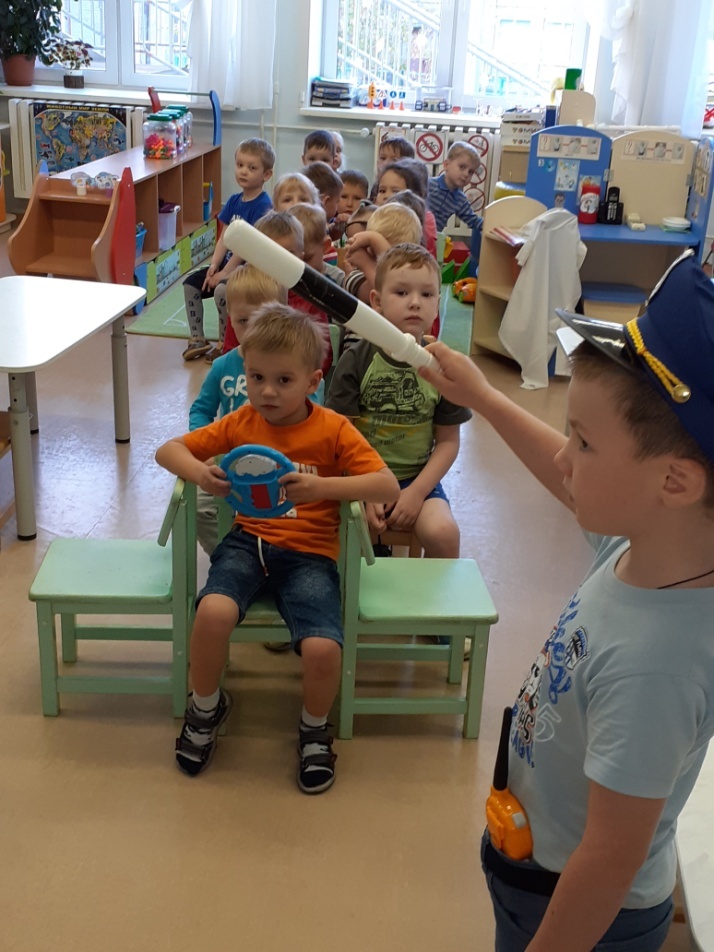 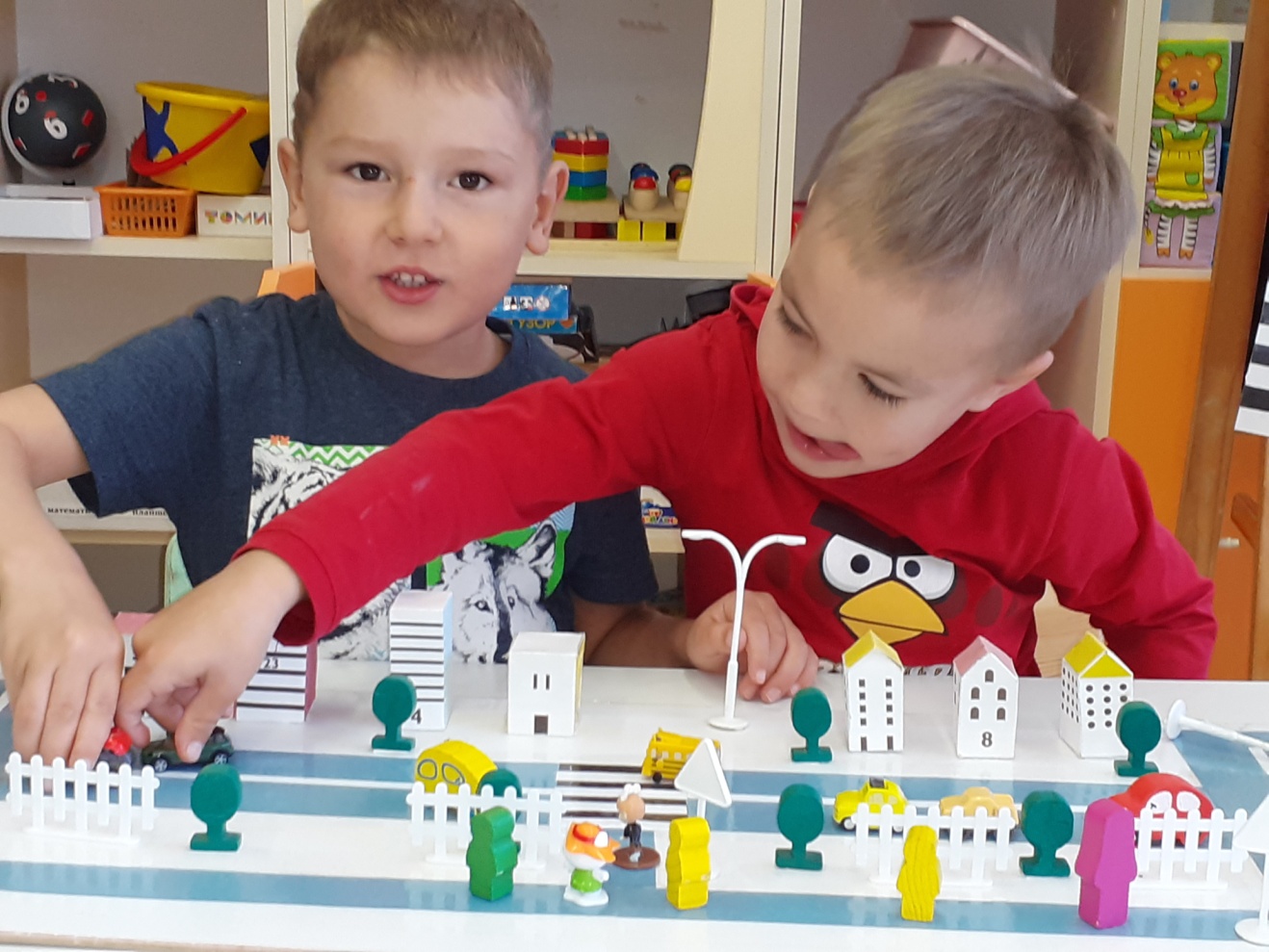